MINISTERO IN PEREA
MATTEO, XIX, 1-30
MARCO, X, 1-31
LUCA, XI, 37, XIII, 17, 22-33, XIV, 1, XVII, 19
GIOVANNI, X, 40-42
Dicembre 29 d. Cr--febbraio 30 d. Cr.
ATTIVITA’ IN PEREA E GIUDEA

MATTEO, XX, 1-34, XXVI, 6-13
MARCO, X, 32-52, XIV, 3-9LUCA , XVII, 20-37, XVIII, 1-14, 31-43, XIX, 1-27GIOVANNI, XI, 1, XII, 11
Gerico = profumato
Betania = casa di afflizione
Febbraio-marzo 30 d. Cr.
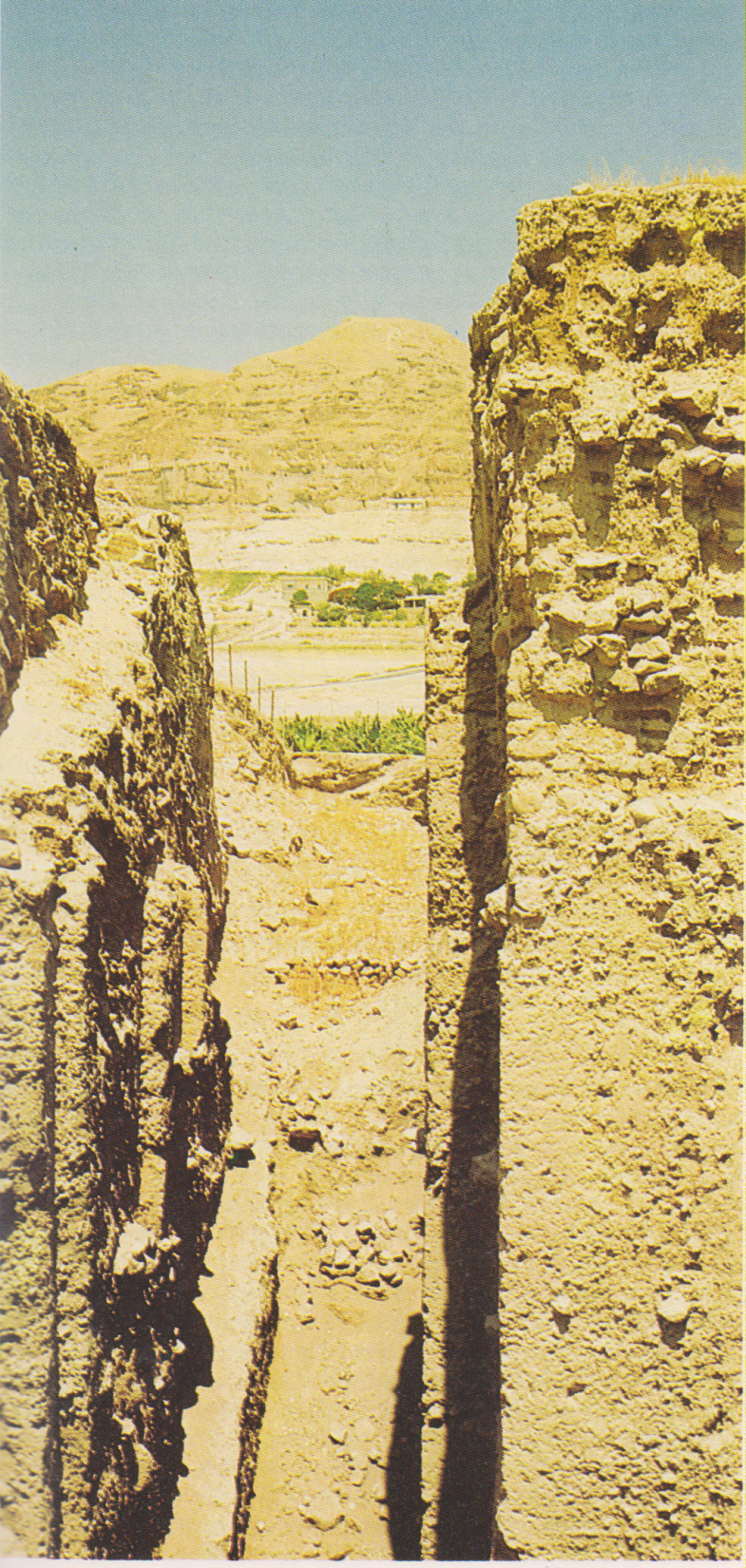 Gerico primitiva: resti archeologici
Gerico – Veduta
Veduta della piazza centrale della città moderna
Fondamenta di residenze emerse dagli scavi di Tell es-Sultan presso Gerico
Scavi nellea Gerico di Erode il grande che qui morì.
Monastero sul monte delle tenteazioni di Gesù
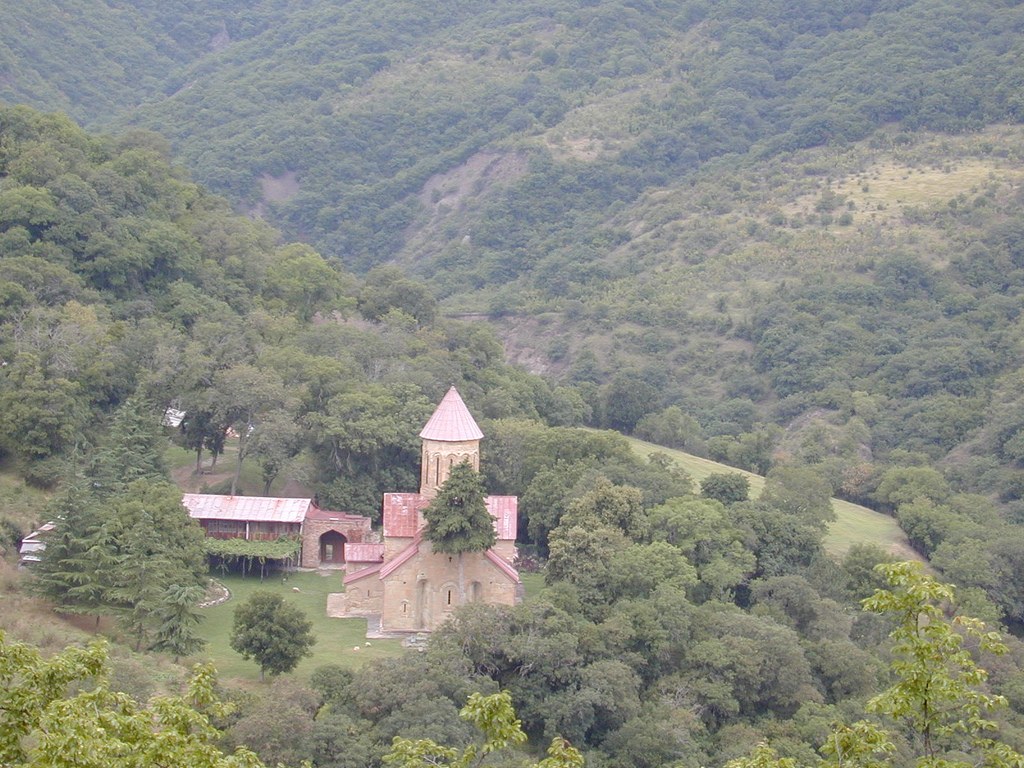 Betania
Betania, tomba di Lazzaro.
Betania